Introduction
Information management and security 
UFCFHU-30-2

Level 5

30 Credits
Information management and security Week 2
Intro
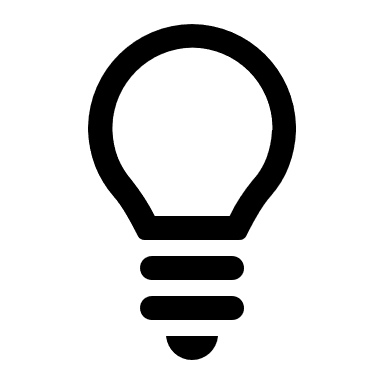 Monday
01
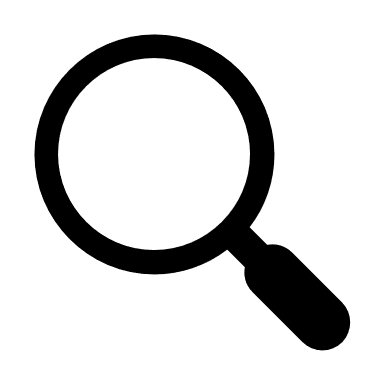 02
Wednesday
03
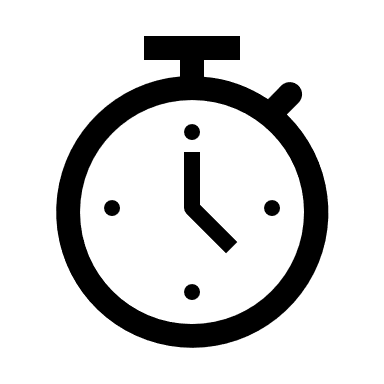 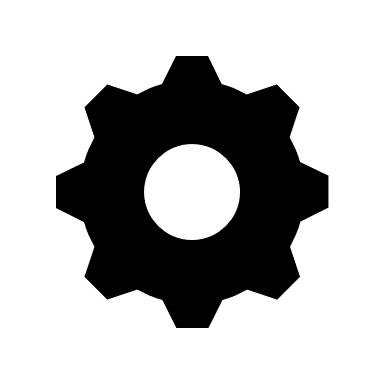 04
Tuesday
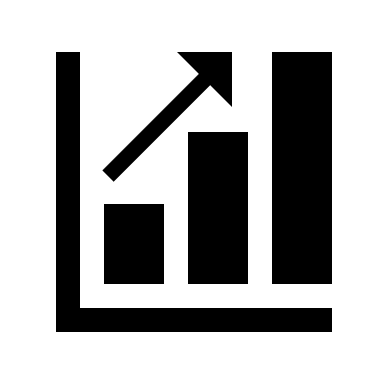 05
06
Thursday
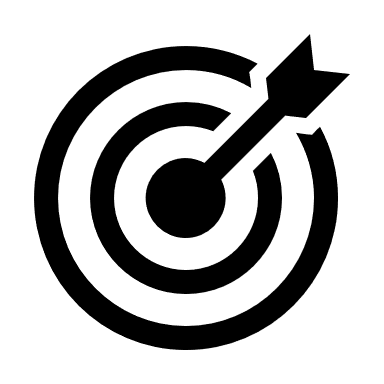 Friday
Today
Today we are going to cover the following topics:
Security planning for the enterprise
Do regulatory requirements apply?
Do we have confidentiality requirements?
Living in the new normal - Local and remote access requirements, 
the use of OSINT
Building teams Roles, responsibilities, policies and the use of CERT for incident response
Testing, logging and monitoring
Training
Assets
Backup and recovery
Physical security
Introduction
In week 1 of this module, we spent some time covering how organisations can assess their own cybersecurity maturity using frameworks such as ISO27k
Today, we will build on that work by discussing several other factors that organisations may need to consider when building out their cybersecurity capability
Regulatory considerations
Frameworks recap
Last time we spent some time looking at 
ISO27001
NIST
Cyber Essentials/Plus
CSA – Cloud Security Alliance


What Frameworks or ISMS has been adopted by your workplace?
Regulatory considerations
We know working towards adopting or having adopted a framework is a good idea but what other regulatory considerations might we have to consider?

Let’s review this page on the NCSC site:
https://www.ncsc.gov.uk/collection/caf/ncsc-regulators 

And also: 
https://en.wikipedia.org/wiki/Cyber-security_regulation
Regulatory considerations
Some regulations we might wish to consider are:
The NIS Directive: 
https://www.gov.uk/guidance/nis-regulations-uk-digital-service-providers-operating-in-the-eu 

National Cyber Strategy 2022
https://www.gov.uk/government/publications/national-cyber-strategy-2022 

https://www.gov.uk/government/publications/2022-cyber-security-incentives-and-regulation-review/2022-cyber-security-incentives-and-regulation-review
Regulatory considerations
Consider your own industry’s, do you have specific cybersecurity rules or regulations that only apply in your area?
As a place to start your investigations, you could begin here:
https://www.itgovernance.co.uk/sectors
Task – 30 minutes
Take half an hour and compile a list of cybersecurity rules and regulations that apply in your industry sector and be ready to share with the group

We will record your findings on the next page
Task – 30 minutes
Confidentiality
Confidentiality
Confidentiality is a core principle of the CIA triad

In information security, confidentiality "is the property, that information is not made available or disclosed to unauthorized individuals, entities, or processes.“
While similar to "privacy," the two words are not interchangeable. Rather, confidentiality is a component of privacy that implements to protect our data from unauthorized viewers.
Examples of confidentiality of electronic data being compromised include laptop theft, password theft, or sensitive emails being sent to the incorrect individuals.
https://en.wikipedia.org/wiki/Information_security#Confidentiality
Confidentiality - Task
What levels of confidentiality do you use at work?
Confidential?
Secret?
Top Secret?
Eyes Only?

Can you think of any trade-offs at work concerning confidentiality?
Local and Remote Access
Local and Remote Access
Given how recent events have changed the world over the last two years or so, all organisations had to quickly scale-up their remote access provisions, policies and controls in light of the COVID pandemic

Some organisations handled and adapted to this change better than others. 

Please see here for an example of an NHS Trust’s Remote Access Policy: https://www.eastamb.nhs.uk/Policies/corporate/remote-access-policy.pdf
Local and Remote Access - Task
Let’s compile a list of factors to consider when creating a remote access policy, and how it may differ from a local access policy.
Open Source Intelligence
OSINT – what is it?
OSINT, or Open Source Intelligence, is nothing new
OSINT is basically any source of information
Some credit the formalisation of OSINT gathering to the CIA’s predecessor, the Office of Strategic Services or OSS. 
The OSS collected newspapers, journals, press clippings. They listed to as much radio broadcasts and tuned in to the beginnings of Television to try and gather as much intelligence as possible, and stitch it together to predict what the Nazi’s and Japanese Imperial Forces were planning
OSINT – what is it?
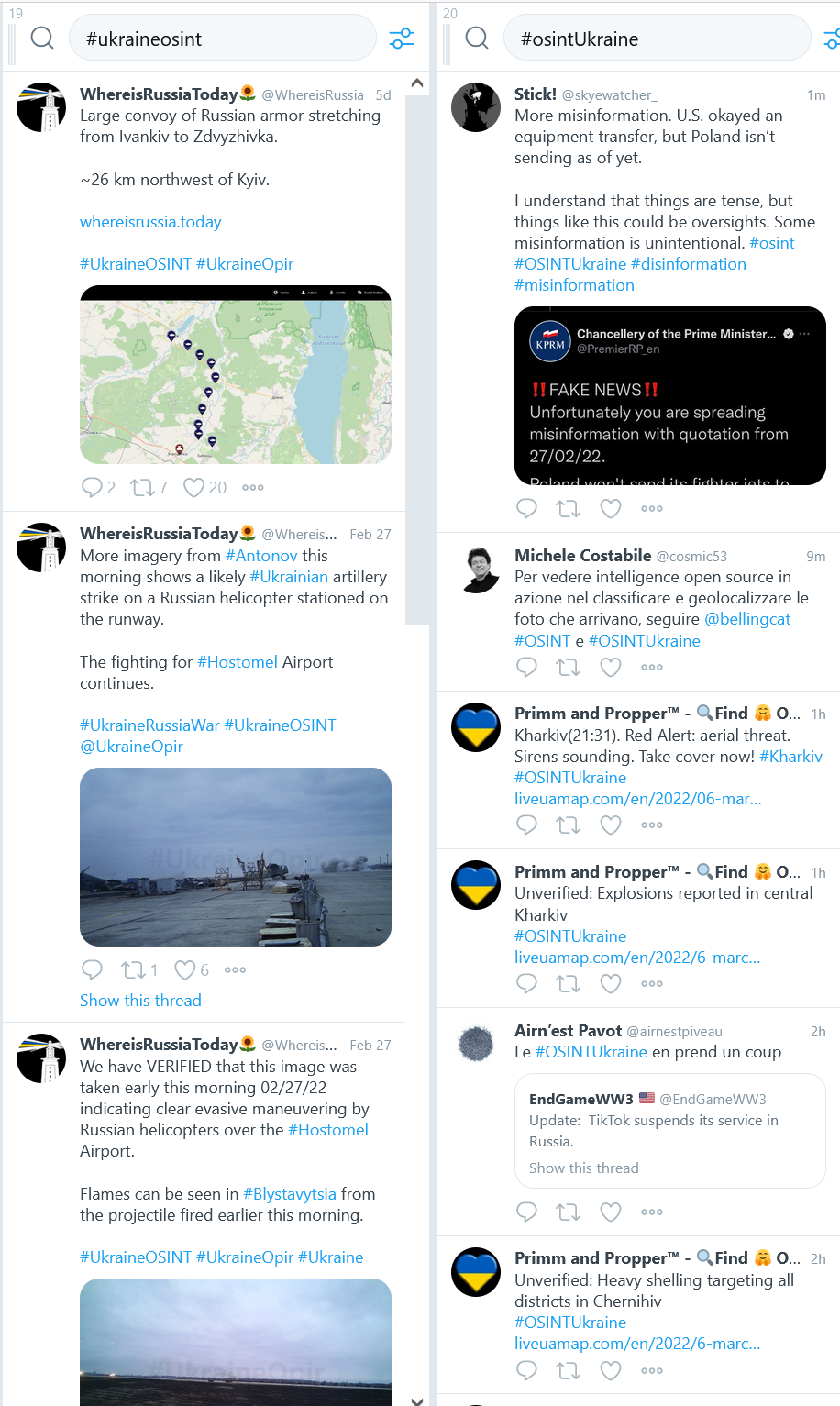 As time has passed, the value of knowing more than your competitors has become not only increased, it has become a necessity. 
Consider searching twitter for #ukraineosint or #osintUkraine
OSINT – A real world example
Australia’s ABC TV Network conducted an investigation into China’s Uigher “reeducation” camps using OSINT techniques, such as freely available satellite imagery and documented their findings here:
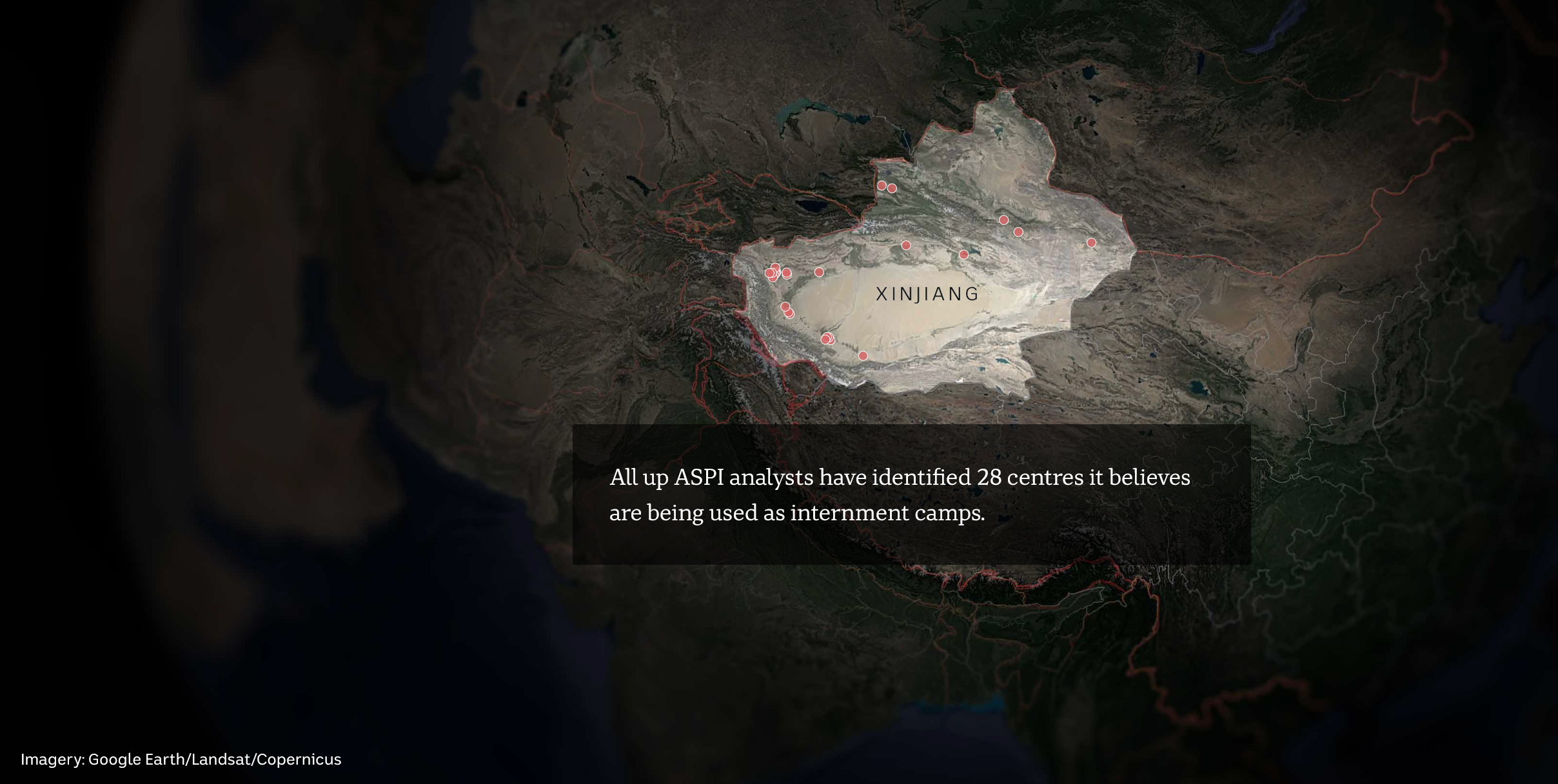 https://www.abc.net.au/news/2018-11-01/satellite-images-expose-chinas-network-of-re-education-camps/10432924
OSINT – what can you use it for?
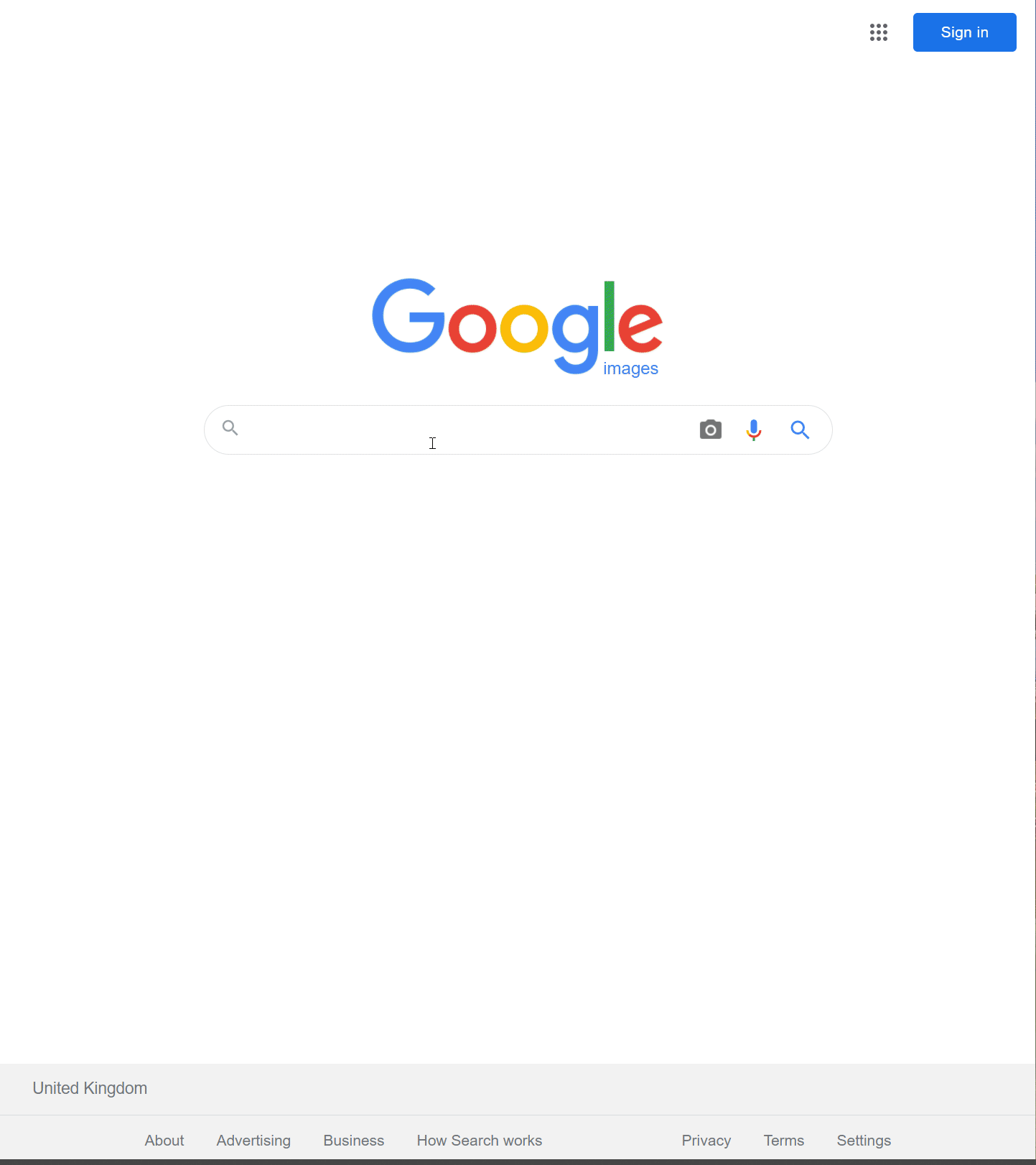 When you research a subject either for an assignment or project at work or even for one of your hobbies, you are conducting an OSINT investigation  you just might not have realised it. 

Here you can see me performing an OSINT investigation for my car shopping at the weekend…
OSINT - Collecting
Active
Passive
Physically going out there to collect information. E.g.: 
Bin-diving
Conducting interviews
Spying 
Vulnerability scanning
Trying to stay disconnected from the target as much as possible. E.g.:
Conduct background searches via the internet
Monitoring network traffic
Most activities associated with OSINT gathering 
can be considered to be more passive activities.
OSINT - Collecting
And there is a third OSINT collection method, Semi-Passive
Usually involves a third-party investigating on your behalf

OSINT can include literally any kind of information regarding someone or something – you are only limited by your imagination
Task – 1 hour
In two teams
Each team pick a target company and passively investigate them 
Produce a powerpoint report
What did you find?
What worked
What didn’t
OSINT – further reading
The Creepiest OSINT Tool to Date
https://www.youtube.com/watch?v=uBynB50liTw 

Open-Source Intelligence (OSINT) in 5 Hours - Full Course - Learn OSINT!
https://www.youtube.com/watch?v=qwA6MmbeGNo 

https://www.skopenow.com/news/6-open-source-intelligence-osint-applications-for-your-business
Building a security capability
Building teams Roles, responsibilities, policies and the use of CERT for incident response
Building a security capability
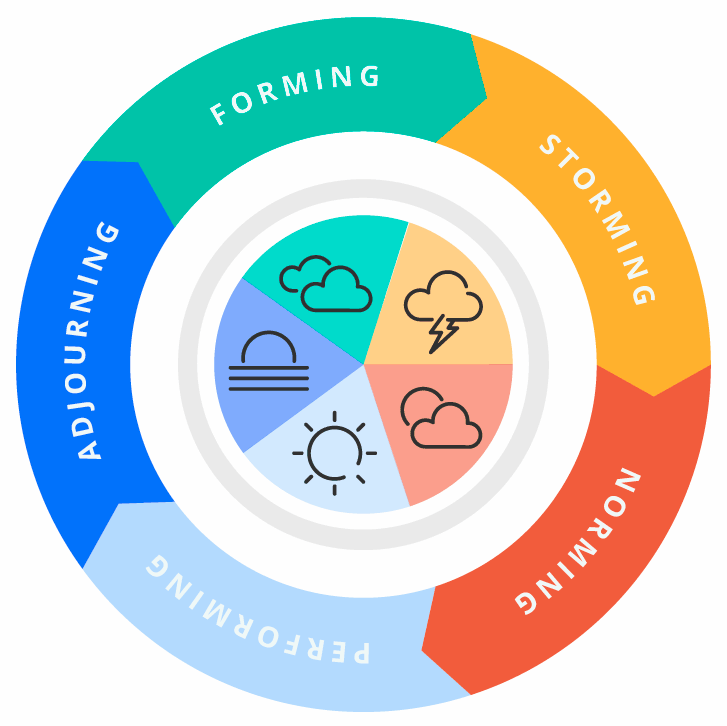 As a senior manager in an organisation, you will often be tasked with building teams to perform a specific, or perhaps continuing task.

For example, you may be tasked with creating a SOC focussed on the threats emerging from Russia’s invasion of Ukraine
Tuckman’s stages of group development
Building a security capability
To quickly build a team with the right skills in the cybersecurity space today, you will likely need to blend in-house skills with bought-in expertise.

Some reasons for this blended model of resourcing are:
It can take a long time (years) to skill-up individuals to be fully contributing team members – remind me, how long is your degree again?
 Finding people with the right technical skills and, if they’re to be client-facing, commercial skills is almost impossible. Add to that the challenge of them being familiar with your organisation’s own internal business processes make for a Mission: Impossible
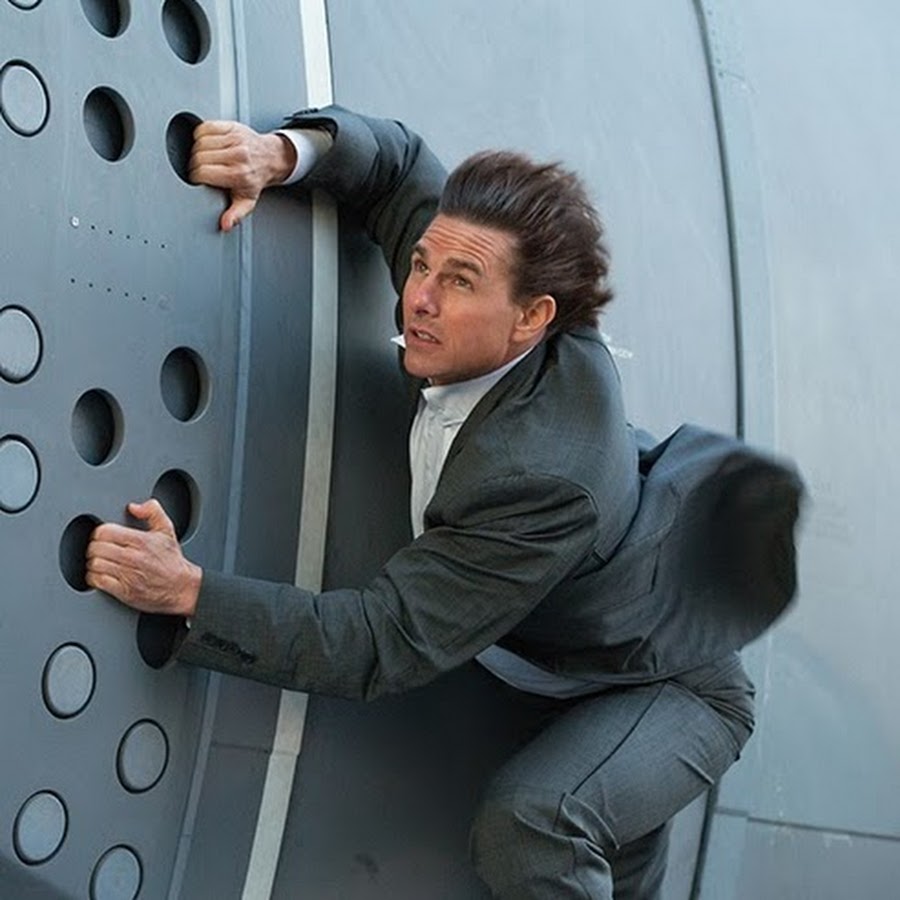 Building a security capability	 - CERT/CSIRT
Very often, if you are building a security function for an organisation so you will need to need to build a CERT/CSIRT as part of the core capability
A CERT/CSIRT is two names for essentially the same team:
CERT – Computer Emergency Response Team
CSIRT – Computer Security Incident Response Team

The Role of this team is to…
Building a security capability	 - CERT/CSIRT
Task - Incident Response – 15 minutes
Workshop – how would you handle a cyber security incident and respond?


Step 1: Don’t Panic – Cup of tea
Step 2: Isolation – Firewall/ Disconnect/ Access (Potentially outbound)
Step 3: ICO Report prep (72 Hours) and sifting through logs/ monitoring (Logging, Privilege use, Traffic, File Access)
Task – 30 minutes
Write a high-level job/role description for a cyber security specialist in your organisation
Include
How they interface with other departments
What skills and certifications should they possess
How their skills should complement others in your team. 
Think of your team as a whole
Are you missing someone with a specialist technical skill or experience?
Training
Training - Task
Now you have considered many of the factors involved in building an effective cyber security team, how would you go about keeping their skills up-to-date?

Presumably you want your team to be ‘good’ – but what does good look like? 

How would you design a process that allows individual team members the time and budget to keep their skills current?
Consider: Individual Learning Plans and Team Goals
Testing, Logging & Monitoring
Testing
As a Senior IT Manager in your organisation, what testing regimes should you put in place to assert your readiness to deal with security incidents? Let’s discuss…
Logging
Alongside your Testing policies you will no doubt want to check for security incidents. 
What Logs should/would you implement in your organisation?
Monitoring
Are there any other types of monitoring you would/should implement in your organisation? What would be their benefit?
Asset Management
Asset Management
Why is Asset Management a good idea?
Think about from a legal perspective but also from a security perspective. 
What challenges does the modern IT department face?
Identification
What strategies can you think of to fully understand and document what is on your network.
Housekeeping :backups and recovery
Backups
What does a “Good” backup strategy look like?
Recovery
What does a “Good” recovery test strategy look like?
Physical Security
Physical
What physical controls can an organisation put in place to secure their estate
Physical
What challenges do these physical controls present?
One size doesn’t fit all
How and why do different organisations implement cyber security policies